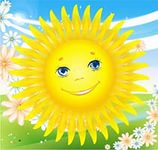 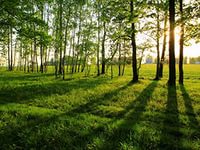 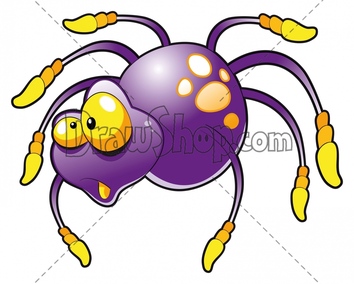 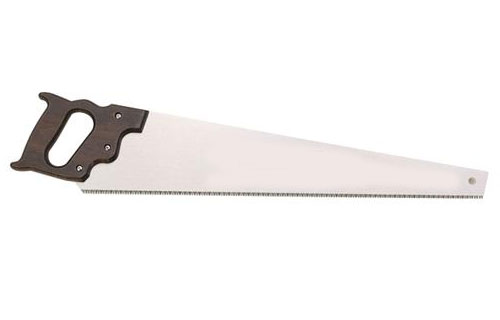 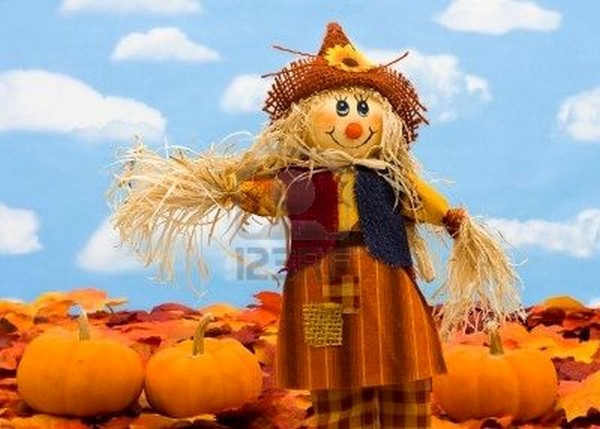 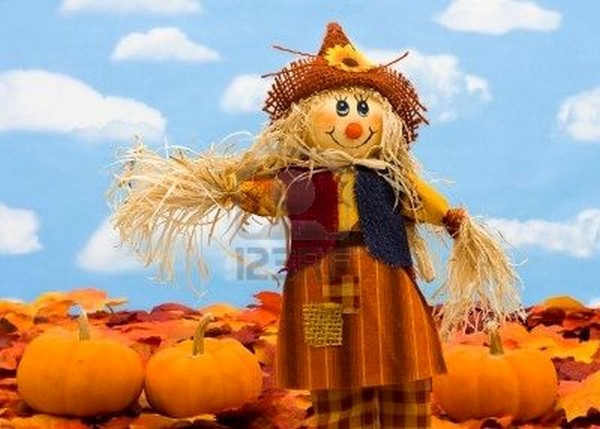 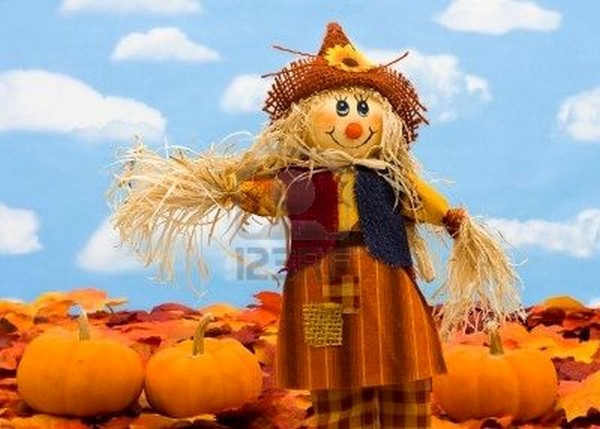 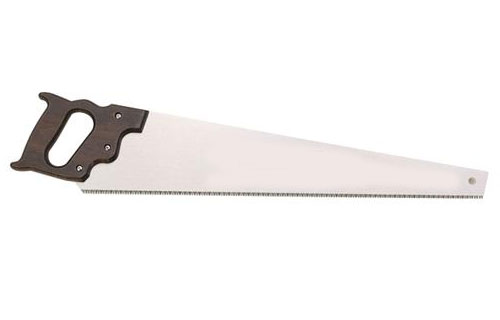 [П]
[П']
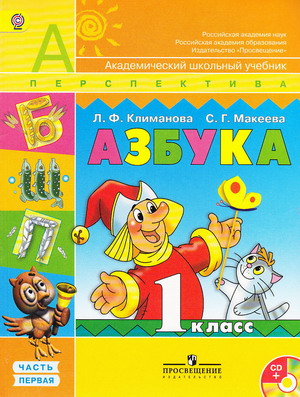 ?
С.94
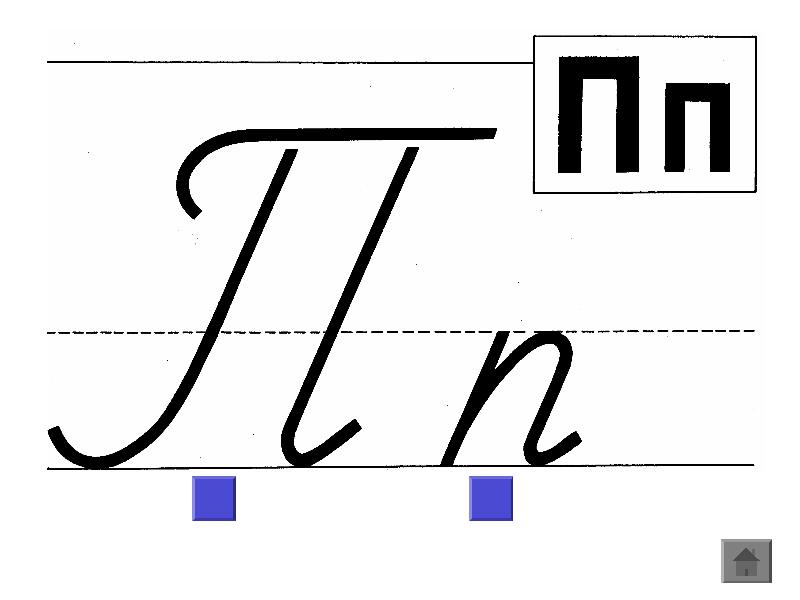 Прямо с нашим домом рядомБуква "Пэ" - большой турник.Я пока с таким снарядомУправляться не привык.Вот немного подрасту -Заберусь на букву ту.
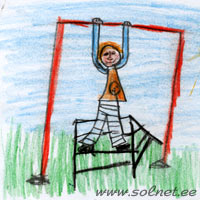 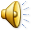 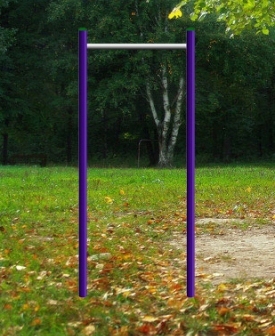 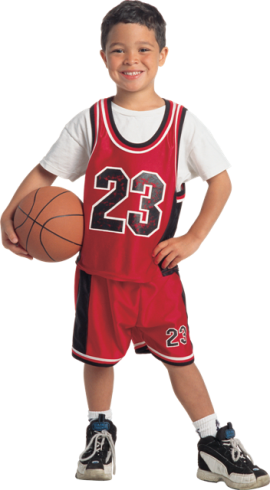 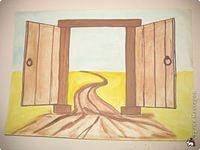 Пермь
«Пермские ворота»
Николая Полисского
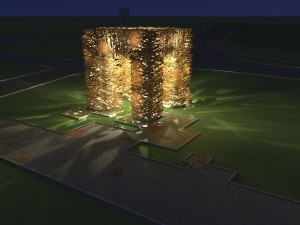 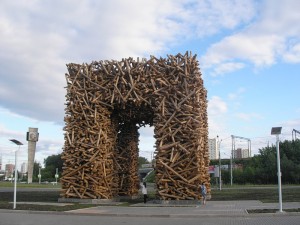 БУКВА П
Бойкова О. В., учитель начальных классов МОУ СОШ №1 г. Конаково Тверской обл.
П п
[П]
[П']
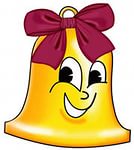 Найди в словах букву П
В такую позу, чтоб стать буквой П,Могу улечься на любой тропе.Найди-ка букву П, мой ученикВ словах: ПЛАНЕТА, ПАПА, ПЕНЬ, ПАРНИК.
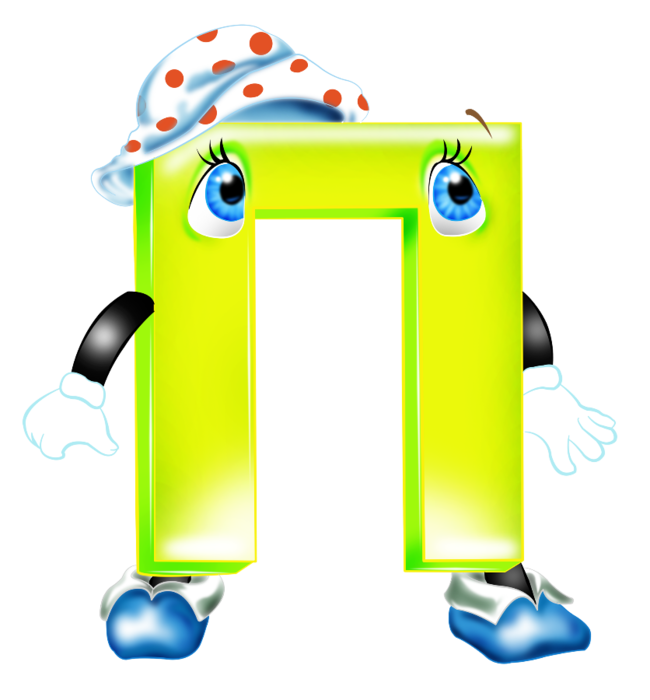 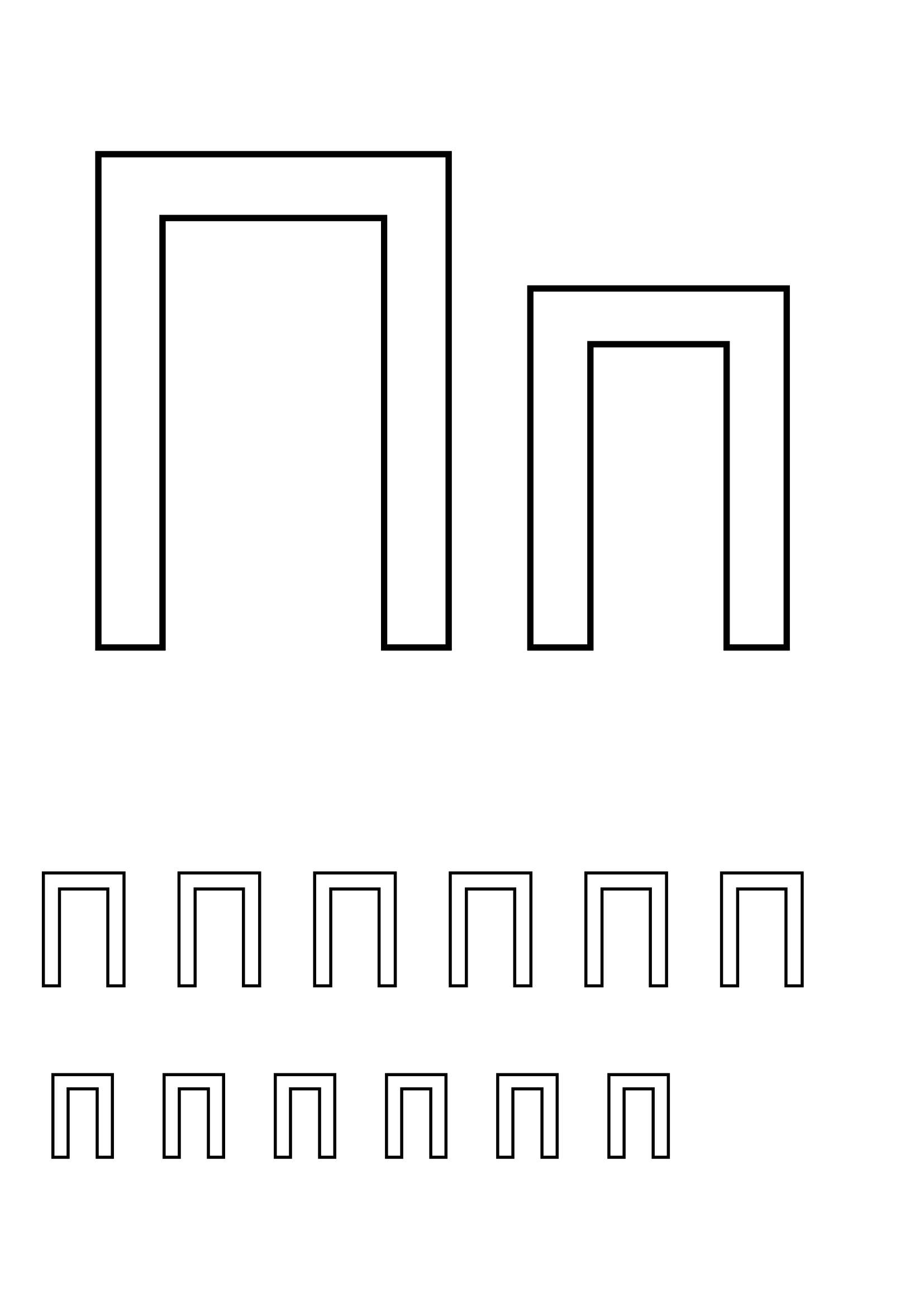 С ПАУКОМ такой был случай: Как-то плёл он сеть паучью. Нет истории смешней - Сам запутался он в ней!
Отрывок из мультфильма 
«Паучок Ананси. Три желания»
РАСПЕЧАТАТЬ
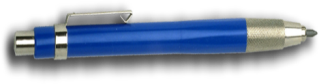 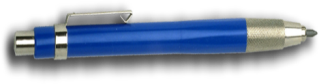